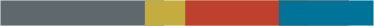 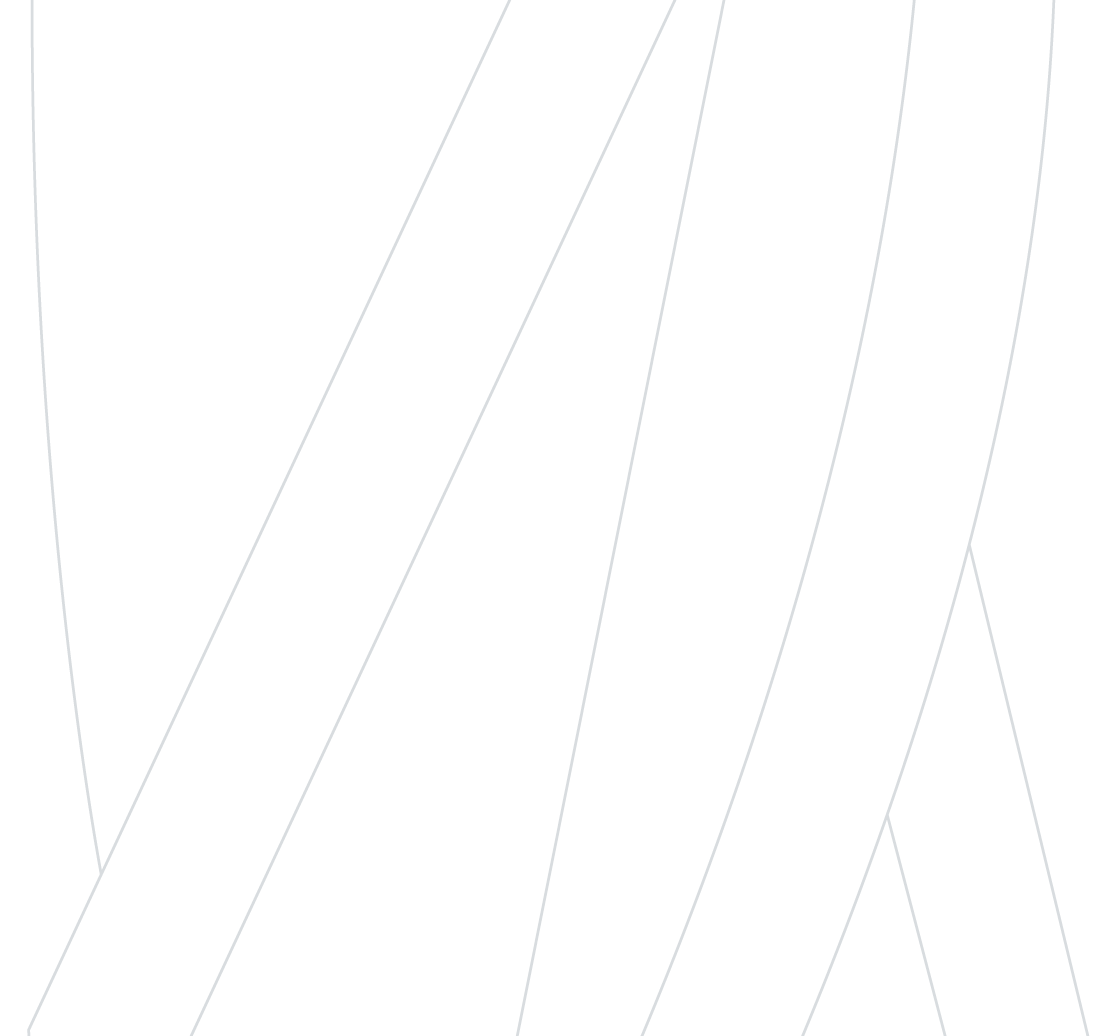 СПК. РЕЕСТРЫ ПРОФЕССИОНАЛЬНЫХ КВАЛИФИКАЦИЙ. 
ЦЕНТРЫ ОЦЕНКИ КВАЛИФИКАЦИЙ
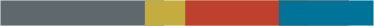 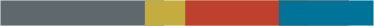 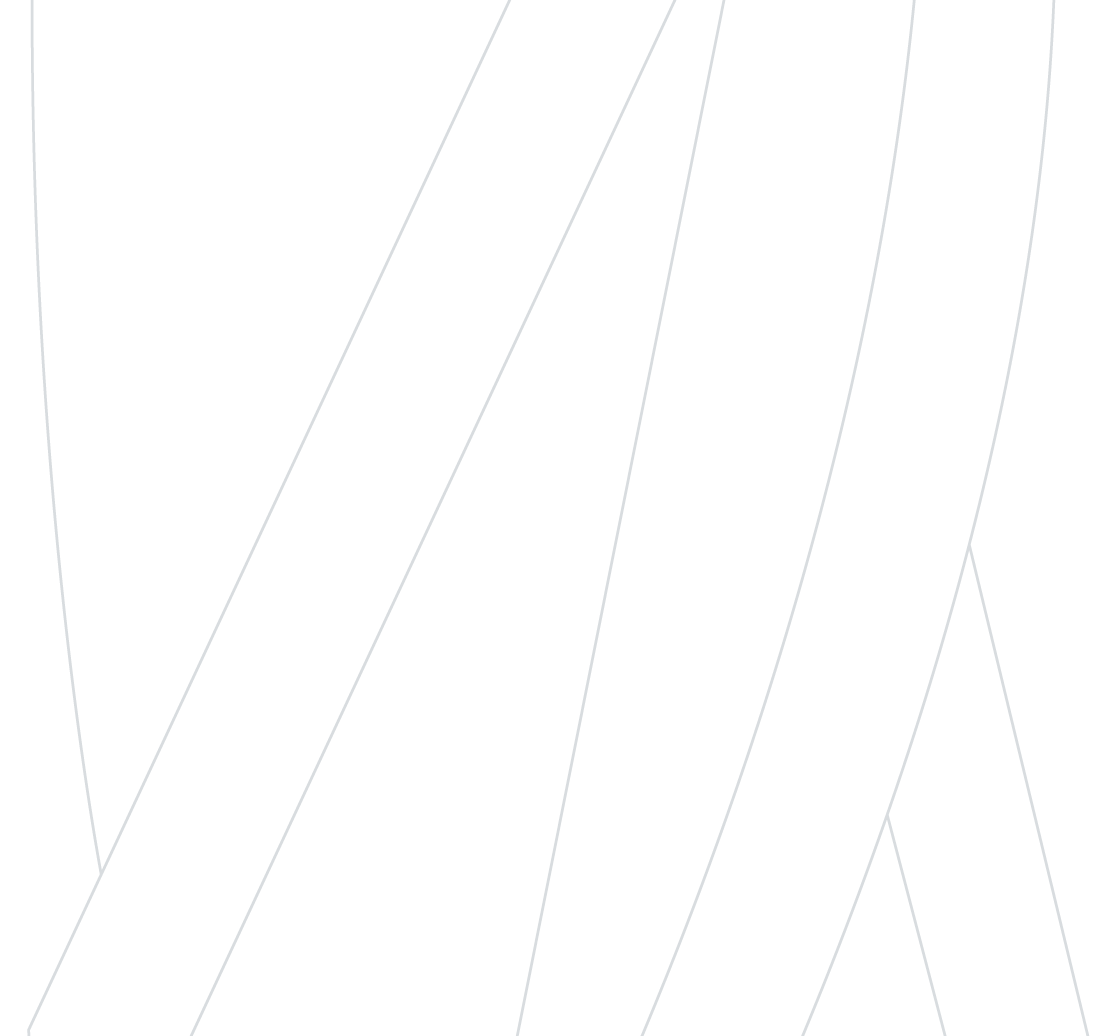 СОВЕТ ПО ПРОФЕССИОНАЛЬНЫМ КВАЛИФИКАЦИЯМ (СПК) –
орган, основной целью деятельности которого является формирование и развитие системы профессиональных квалификаций. Советы создаются на базе объединений работодателей, ассоциацийи организаций, представляющих профессиональные сообщества. В состав совета по профессиональным квалификациям входят представители профессиональных союзов, образовательных, научных и других организаций.
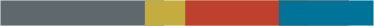 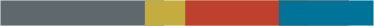 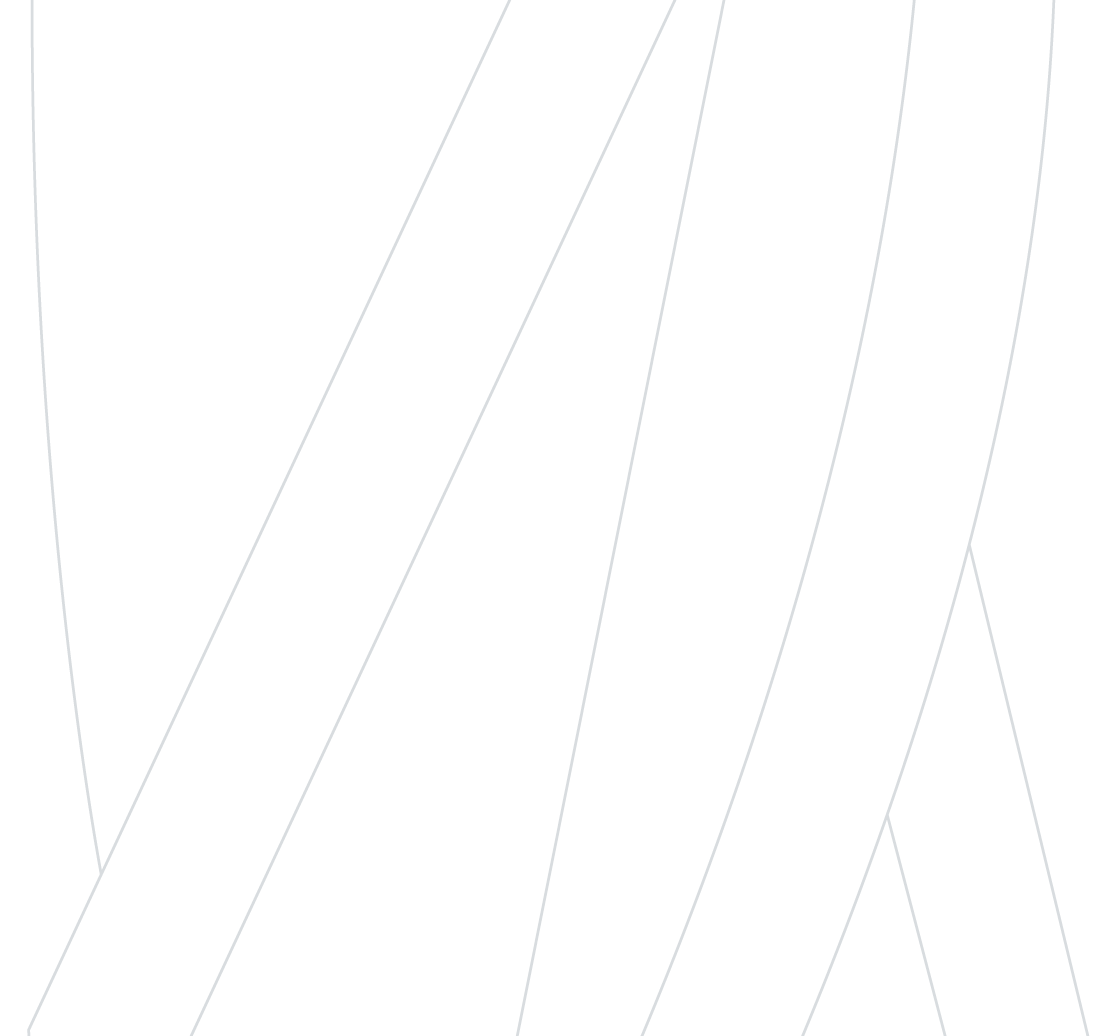 Советы по профессиональным квалификациям осуществляютв рамках определенного вида профессиональной деятельности следующие функции:

проведение мониторинга рынка труда, появления новых профессий, изменений в наименованиях и перечнях профессий; 
разработка, применение и актуализация профессиональных стандартов; 
разработка, применение и актуализация отраслевой рамки квалификацийи квалификационных требований; 
организация и координация деятельности центров независимой оценки квалификации;
участие в разработке государственных стандартов профессионального образования, актуализации программ профессионального образованияи обучения, а также в организации деятельности по профессионально- общественной аккредитации образовательных программ.

Приоритетным направлением государственной политики является модернизация системы профессиональных квалификаций. Изменения в экономике и обществе стали основанием для того, чтобы осуществлять мониторинг рынка труда, формировать базу вновь появляющихся профессий, оценивать потребность общества и экономики в тех или иных профессиях.
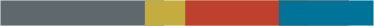 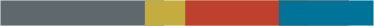 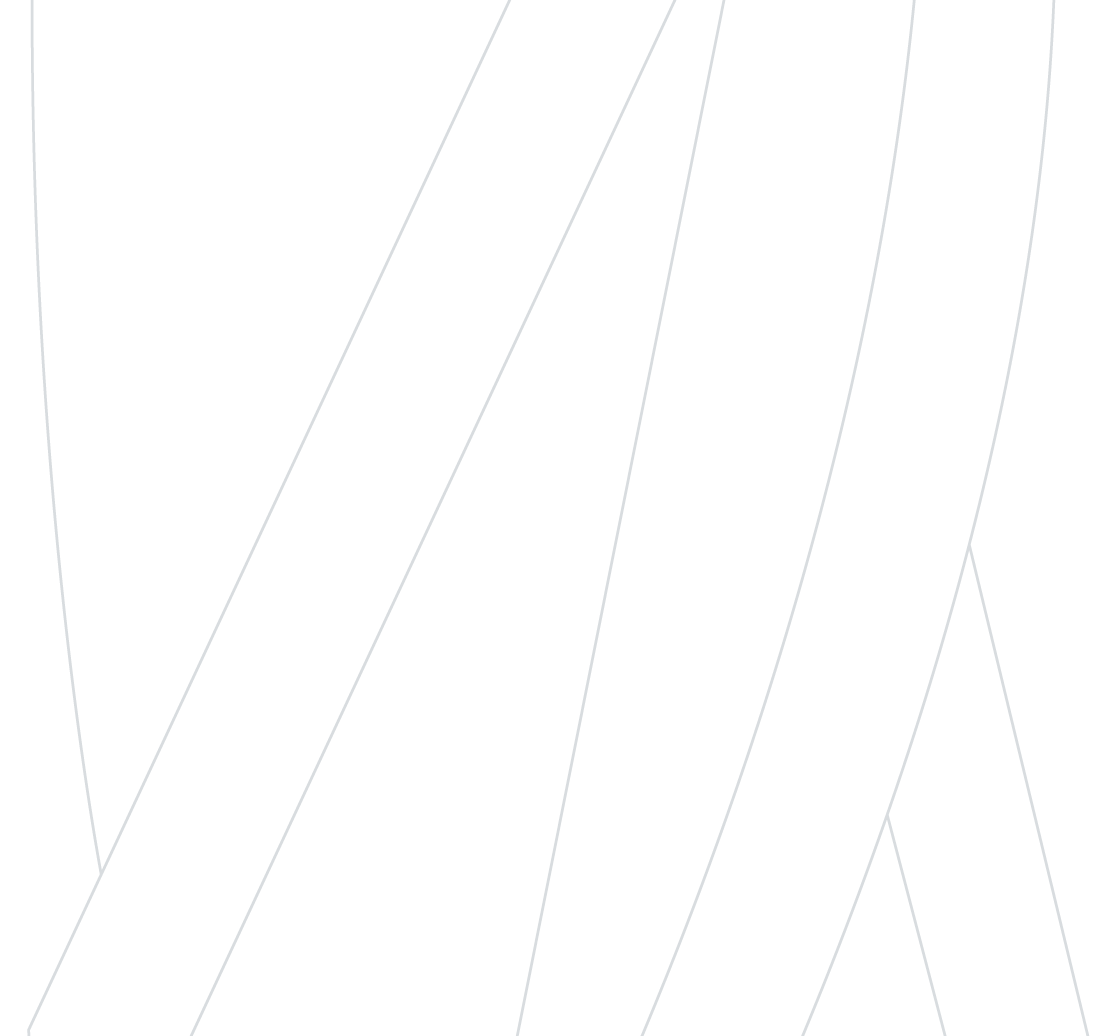 Реестры профессиональных квалификаций включают в себя следующую информацию:

наименование Совета по профессиональным квалификациям;
наименование профессионального стандарта;
реквизиты профессионального стандарта;
уровень квалификации;
наименования трудовых функций;
документы для прохождения профессионального экзамена;
срок действия свидетельства;
квалификационное требование;
вид профессиональной деятельности;
сведения об оценочных средствах.
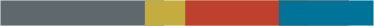 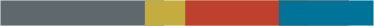 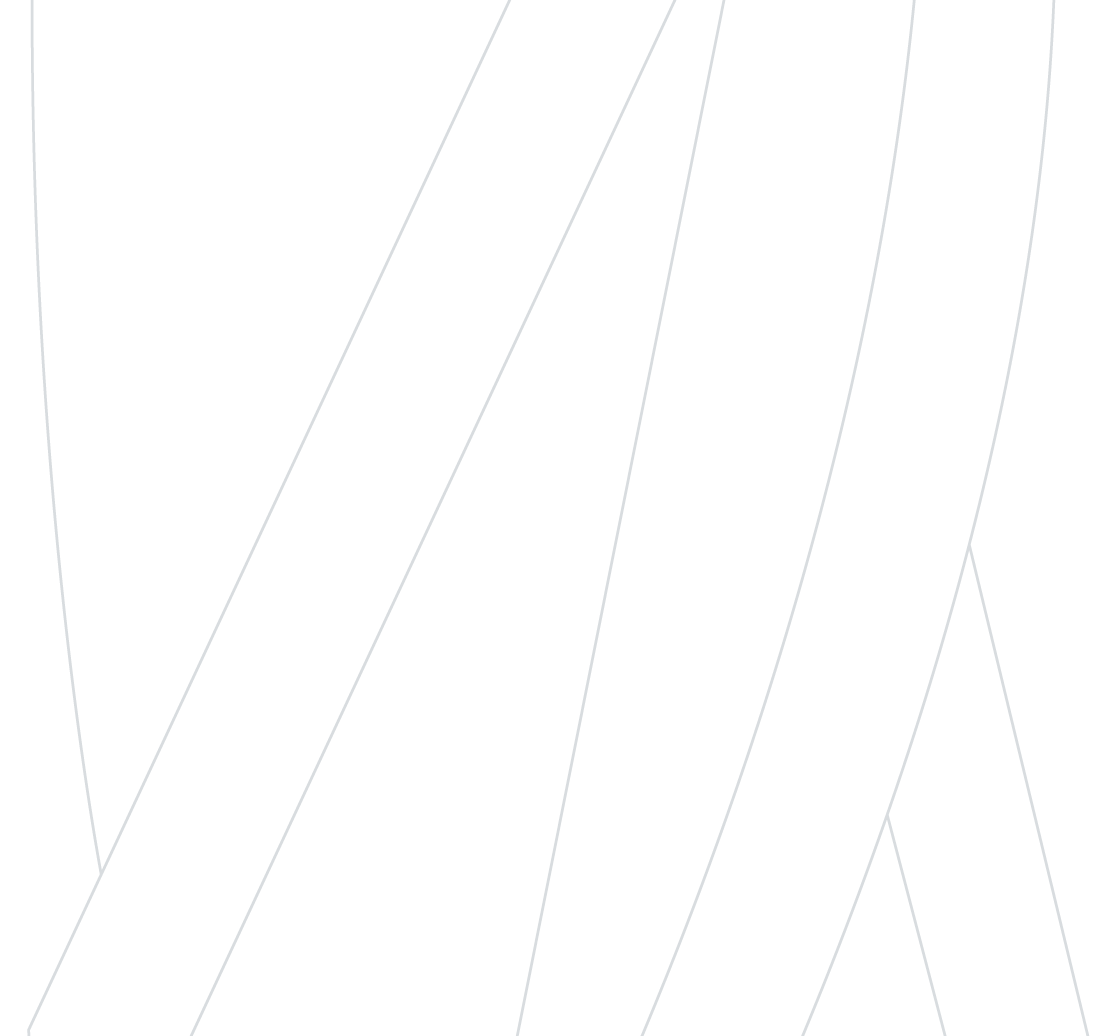 Еще одним приоритетным направлением государственной политики является внедрение независимой оценки квалификации.Для решения этой задачи Советы по профессиональным квалификациям наделяются следующими полномочиями:

утверждать оценочные средства по соответствующим квалификациям для дальнейшего использования центрами оценки квалификаций при проведении профессионального экзамена по соответствующей квалификации;
разрабатывать проекты наименований квалификаций и требования к квалификациис указанием сроков действия свидетельство квалификации и документов, необходимых для прохождения соискателем профессионального экзамена;
проводить отбор организаций для выполненияими функций центров оценки квалификаций;
определять для каждого центра оценки квалификаций наименования квалификаций,по которым будет проводиться независимаяоценка квалификации;
осуществлять мониторинг деятельности центров оценки квалификаций и контрольза их деятельностью;

принимать решение о прекращении полномочий центров оценки квалификаций;
проверять, обрабатывать и признавать результаты независимой оценки квалификации, принимать решение о выдаче свидетельство квалификации;
проводить по решению национального совета независимую оценку квалификации;
создавать апелляционную комиссиюпо рассмотрению жалоб, связанныхс результатами проведения профессионального экзамена и выдачей свидетельствао квалификации;
передавать в национальное агентство развития квалификаций информацию о проектах, принятых решениях, выданных свидетельствах для их внесения в реестр.
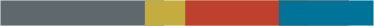 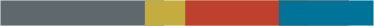 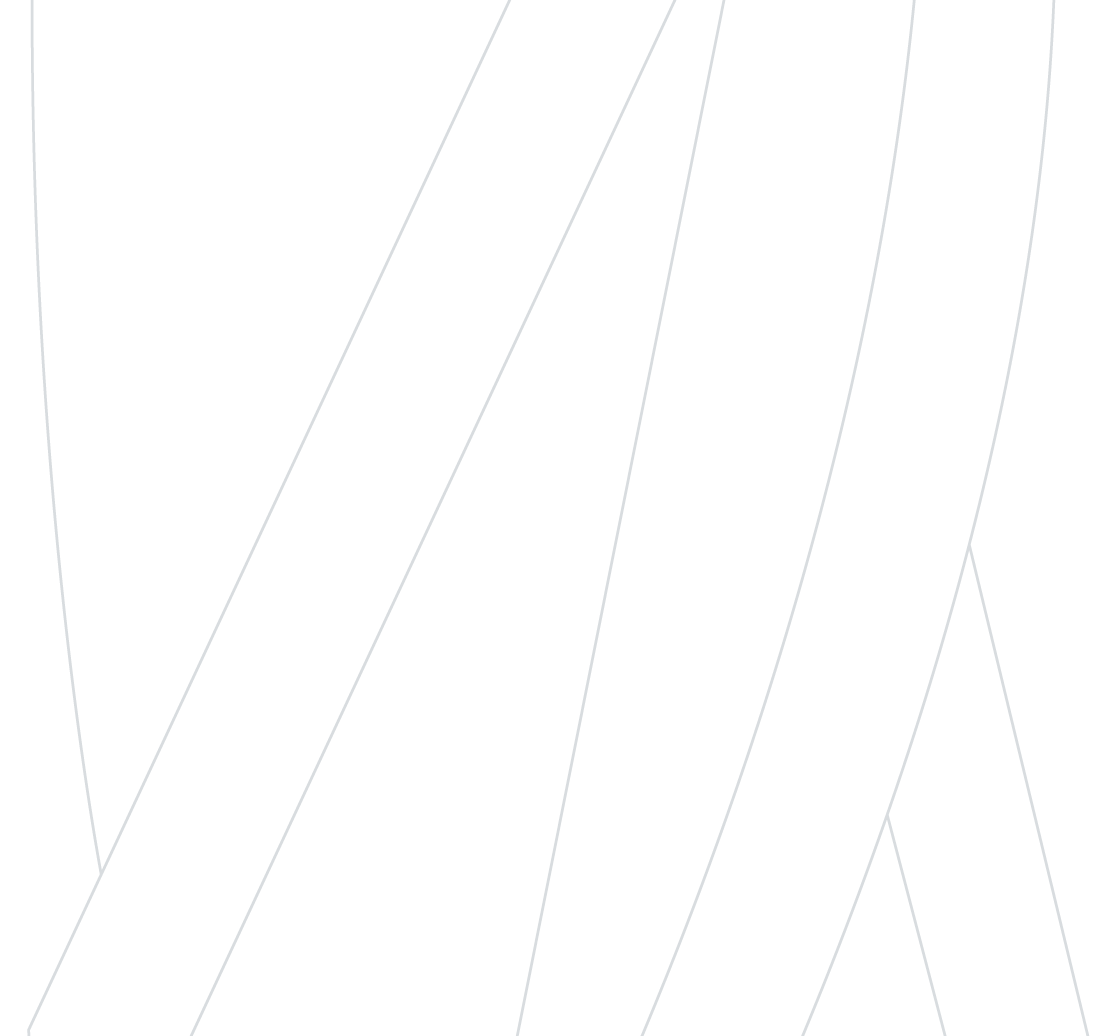 ЦЕНТР ОЦЕНКИ КВАЛИФИКАЦИЙ – это юридическое лицо, осуществляющее в соответствии с Федеральным законом деятельность по проведению независимой оценки квалификации. 

Независимая оценка квалификации работников или лиц, претендующихна осуществление определенного вида трудовой деятельности – это процедура подтверждения соответствия квалификации соискателя положениям профессионального стандарта или квалификационным требованиям, установленным федеральными законами и иными нормативными правовыми актами Российской Федерации.

ОСНОВНЫЕ ЦЕЛИ ДЕЯТЕЛЬНОСТИ ЦЕНТРОВ НЕЗАВИСИМОЙ ОЦЕНКИ:
реализация признаваемых на российском рынке труда объективных, прозрачныхи достоверных процедур оценки квалификаций граждан вне зависимости от способов их освоения;
обеспечение гарантии соответствия подтвержденных квалификаций специалиста установленным требованиям, правилам, стандартам и общепринятым процедурам независимой оценки квалификаций.
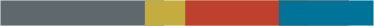 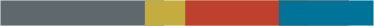 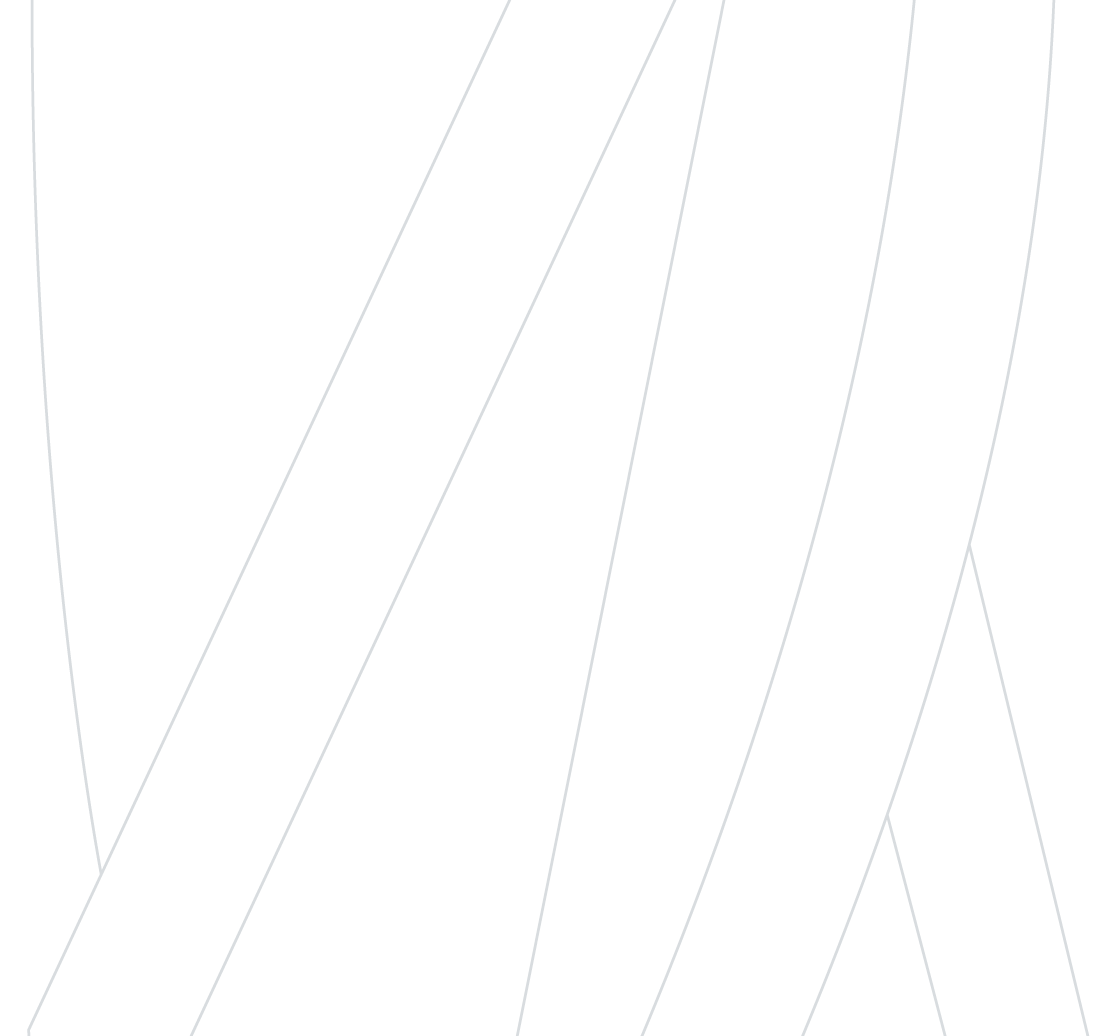 ЗАДАЧИ НЕЗАВИСИМОЙ ОЦЕНКИ КВАЛИФИКАЦИИ:

повышение профессиональной мобильности работников; 
оценка качества профессионального образования и обучения; 
создание условий для участия работников в непрерывном образовании; 
усиление роли профессиональных сообществ в развитии профессиональных квалификаций; 
установление и подтверждение соответствия квалификации соискателя положениям профессионального стандарта; 
повышение конкурентоспособности на рынке труда лиц, прошедших оценку квалификации.
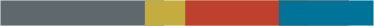 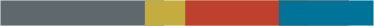 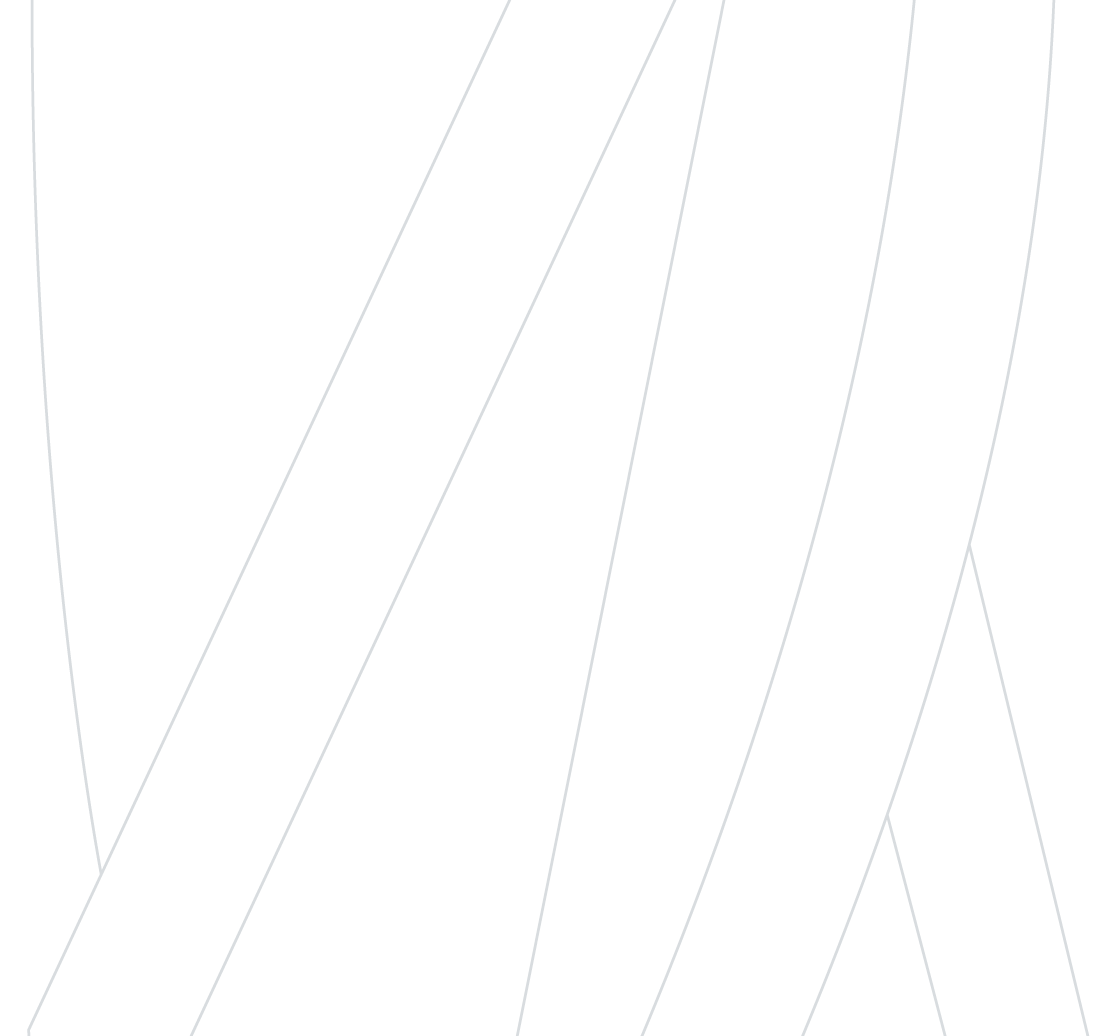 ФУНКЦИИ ЦЕНТРОВ НЕЗАВИСИМОЙ ОЦЕНКИ:

предоставление соискателям необходимой информации о процедурахи правилах независимой оценки квалификации;
организация и проведение в соответствии с руководящими и методическими документами отраслевого Совета по профессиональным квалификациям независимой оценки квалификаций на соответствие требованиям профессиональных стандартов и квалификаций;
формирование сведений о результатах оценки квалификаций и передачаих в отраслевой Совет по профессиональным квалификациям для обработки, анализа и внесения в Федеральный реестр;
оформление и выдача соискателю заключения квалификационной комиссии, в случае успешного прохождения оценки квалификации - свидетельствао профессиональной квалификации.

Актуальность создания и широкого внедрения независимой оценки квалификациив практику вызвана необходимостью повысить эффективность процессов обеспечения экономики страны квалифицированными специалистами.
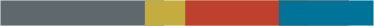